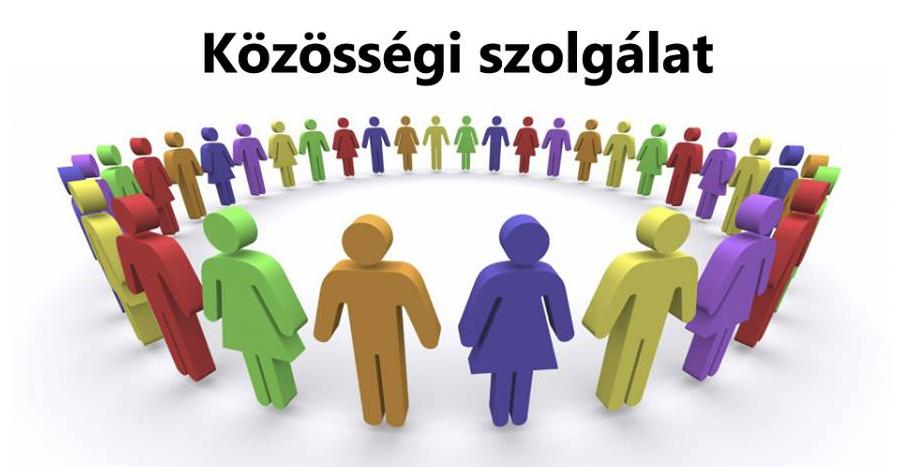 2012-2014.
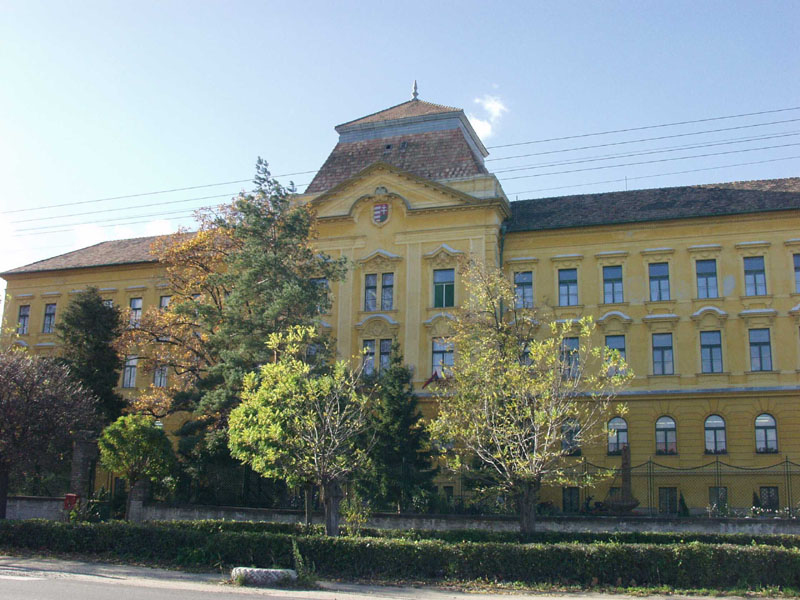 Új iskolánk 2012-től a Közgáz
Közgázosok lettünk!
Közmunka?
Mihez kezdjek?
Senki nem tudta, miről van szó
Iskolai koordinátor: Éva tanárnő mindent elmondott
Te döntöd el, hova szeretnél menni?
Mit akarsz csinálni?
Megkötöd a együttműködési megállapodást…
És kezdődhet a munka!
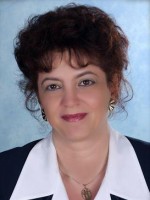 A KÖZÖSSÉGI SZOLGÁLAT TERÜLETEI
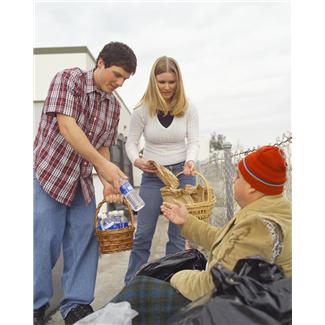 a) egészségügyi 
b) szociális és jótékonysági 
c) oktatási 
d) kulturális és közösségi 
e) környezet- és természetvédelemi
f) katasztrófavédelmi
g) óvodás korú, sajátos nevelési igényű gyermekekkel, tanulókkal, idős emberekkel közös sport- és szabadidős területen folytatott tevékenység
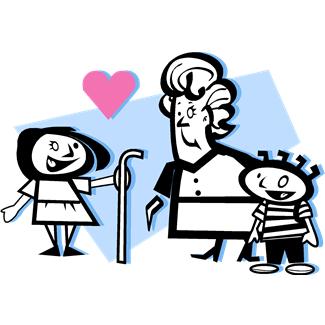 Szülők-nevelők bálja (előkészületek)
Az osztályfőnököm, Stankovics Marianna tanárnő szólt nekünk, hogy a Mezőbe lehet közösségi szolgálatot teljesíteni.
Itt 3 órát töltött el az osztály, hogy minden tökéletes legyen
Meg kellett terítenünk, szalvétákat hajtogatnunk, asztalokat rendeznünk és a díszítést felraknunk.
Eleinte mindenkit zavart, hogy a mezősök néznek minket, de egy idő után már fel sem tűnt.
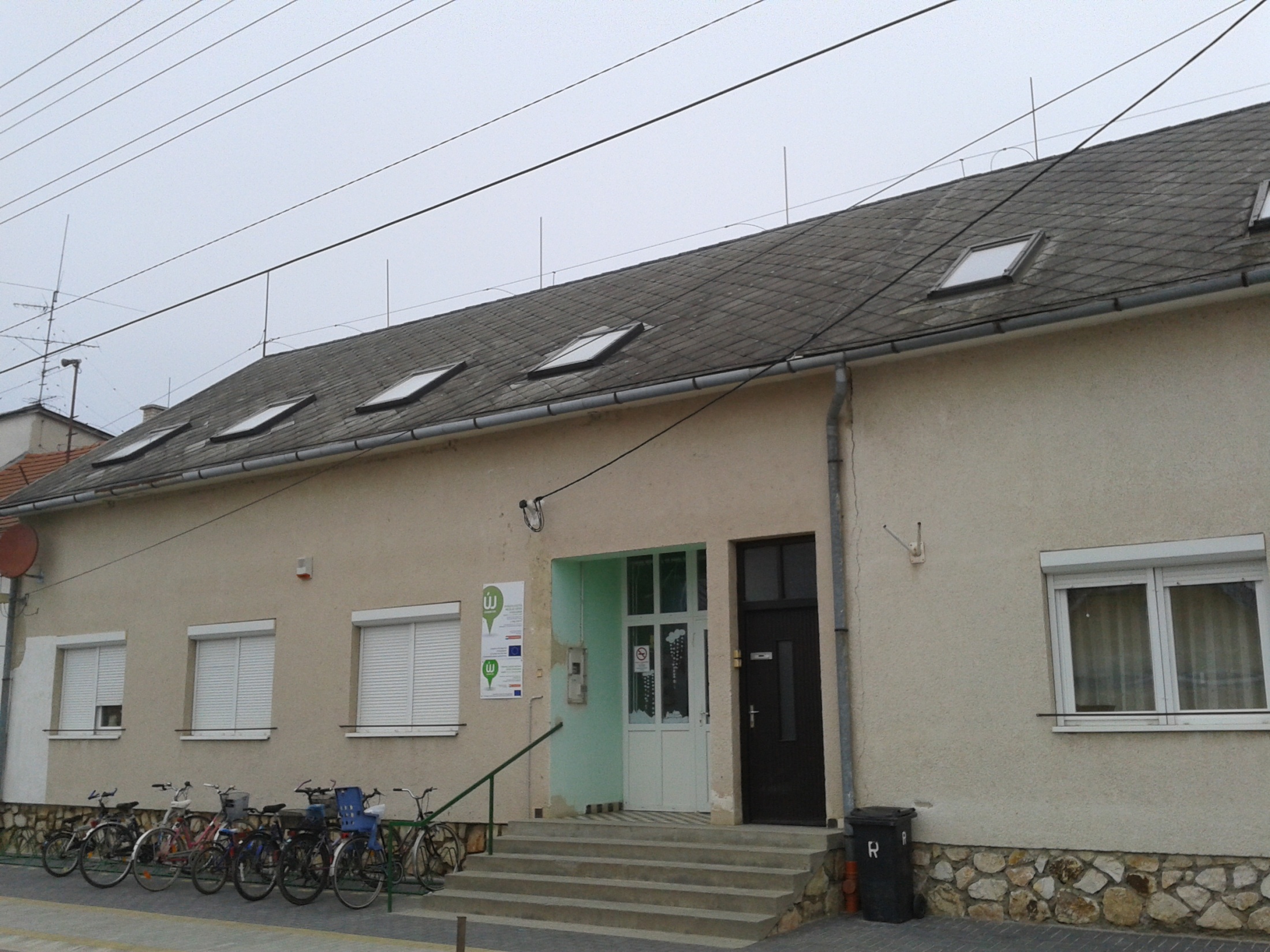 Az ovi
Hogy döntöttem el?
Szerencsém volt, mert találkoztam az unokatestvéremmel, aki panaszkodott, hogy az oviban „öregek” az óvó nénik. Innentől kezdve tudtam, mi lesz a nyári elfoglaltságom. 
    Viszont féltem, mert nem értettem annyira a gyerekekhez, de úgy gondoltam, ez most megváltozhat.
Tengelic Természetvédő Óvoda (Mezőlak)
Az érettségi szünetben mentem először
Nem volt ismeretlen a hely, mert oda jártam
A gyerekek nem tudták, hogy új „óvó néni” lesz
Sokat játszottunk és rajzoltunk, ami különösen tetszett nekik
Segítettem az óvó nőknek is (pl.: tízóraiztatás)
Érettségi szünetben
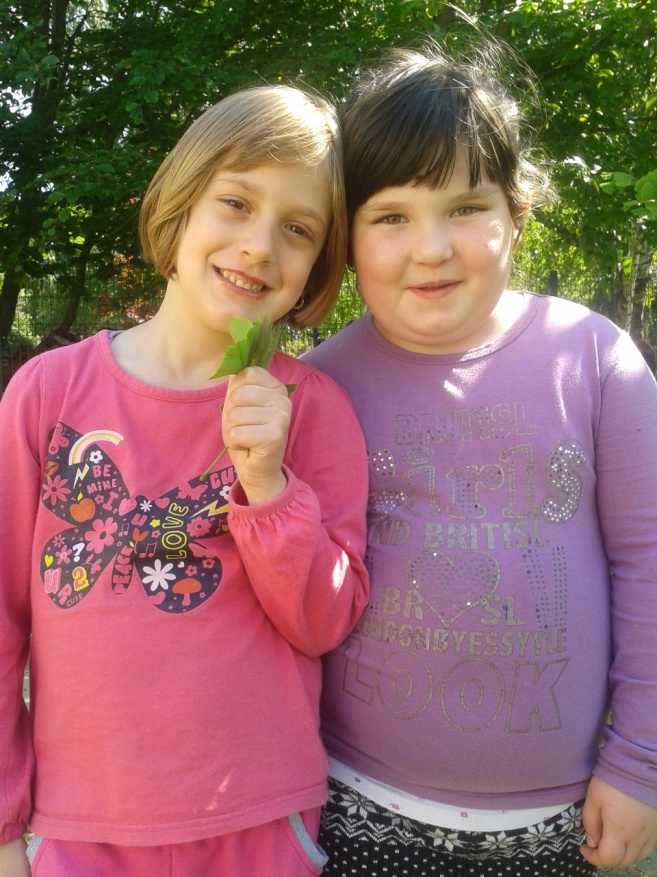 Virág
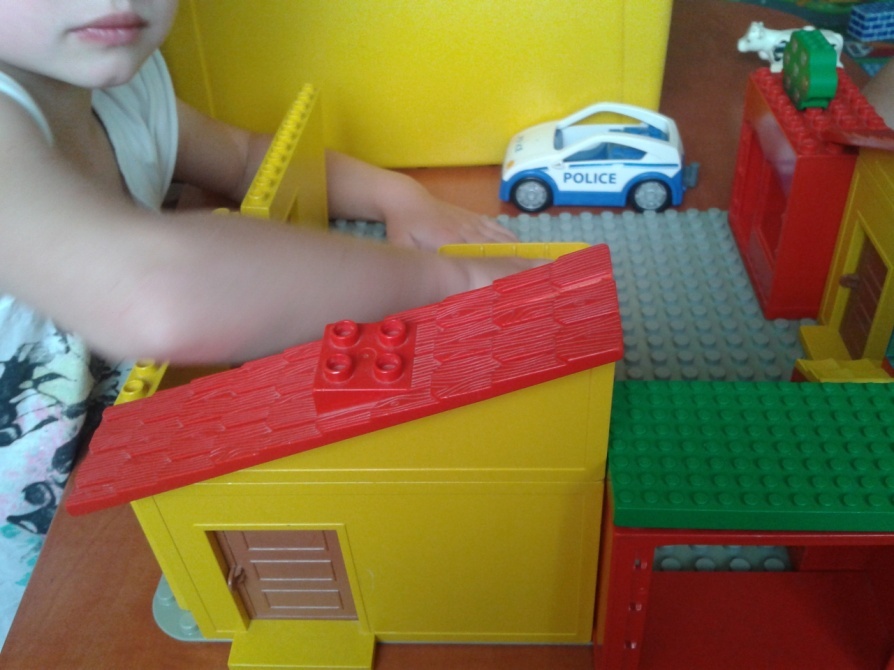 Amina
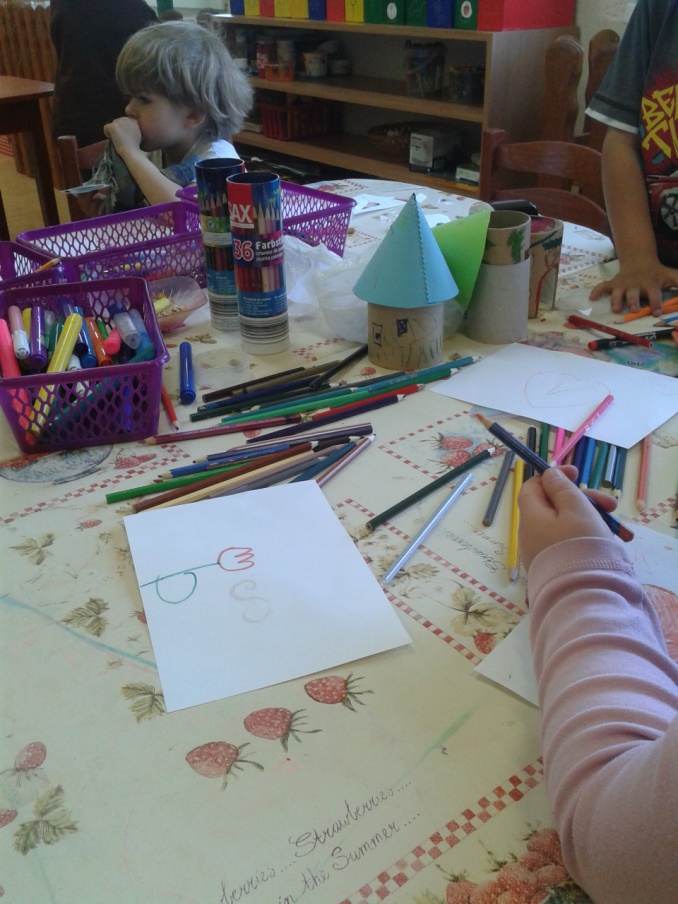 A nagycsoportosok és a középsősök
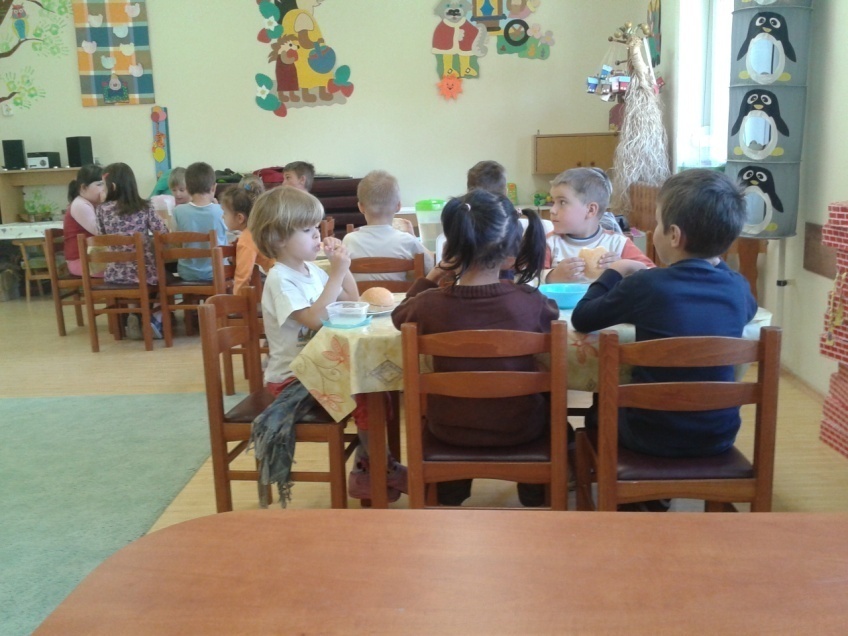 Szerettünk rajzolni!
Sajnos…
Sajnos, a töri kis érettségi mindent félbeszakított
A 2 nap alatt a gyerekek nagyon megszerettek
Ez idő alatt sok emlékezetes dolog történt
A lányok szerették a hajamat fésülni, a fiúkkal pedig sok autós játékot játszottam
Csak június 17-től tudtam újra menni
A „búcsú” ajándékom a lányoktól
Fanni            Virág           Amina          Vanessza
DE, 2014. Június 17-től
Egy új csoporttal kellett megismerkednem
A nyári szünet miatt a gyerekeket összevonták egy csoportba
A nagycsoportosokon kívül a középsősökkel és a kicsikkel is foglalkoznom kellett
Feladataim
Játszottunk a teremben és az udvaron
Tízóraiztattam, ebédeltettem, uzsonnáztattam
Mosdóztatás (az emlékezetes keserű fogkrém)
Segítettem az öltözködésben, ha kimentünk sétálni vagy a játszótérre
Altatás
Meseolvasás 
„Komoly” szerelmi problémák és veszekedések megoldása
És a legfontosabb: vigyázni a gyerekekre!
A legnehezebb…
Az altatás.
Ha rád bíznak egy rossz alvó kislányt, az nem könnyű.
Főleg ha nem akar aludni a macija nélkül, de ha így mosolyog rád, akkor neked mindegy, hogy alszik e vagy sem.
A maci varázsára én jöttem rá.
Az óvoda legrosszabb alvója 10 perccel a lefekvés után már aludt!
Kármen
Az udvaron
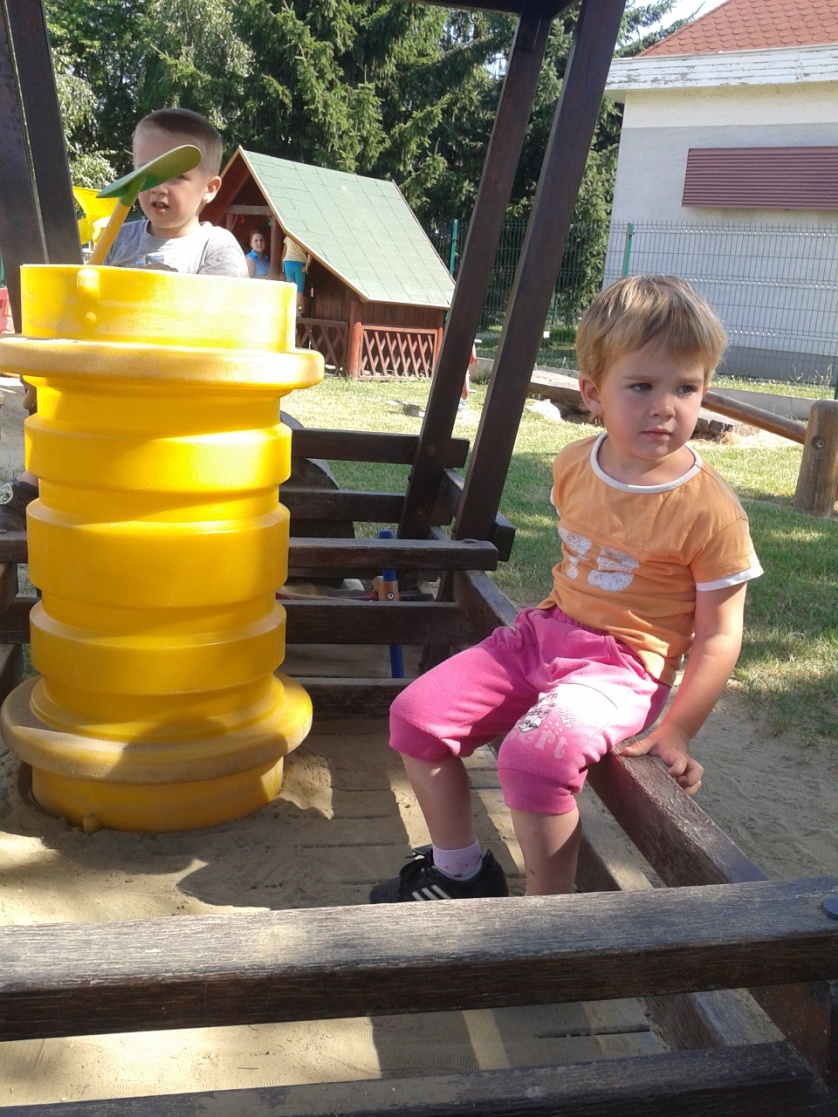 Kedvencünk az udvar és a kisvasút!

Blanka (keserű fogkrém)
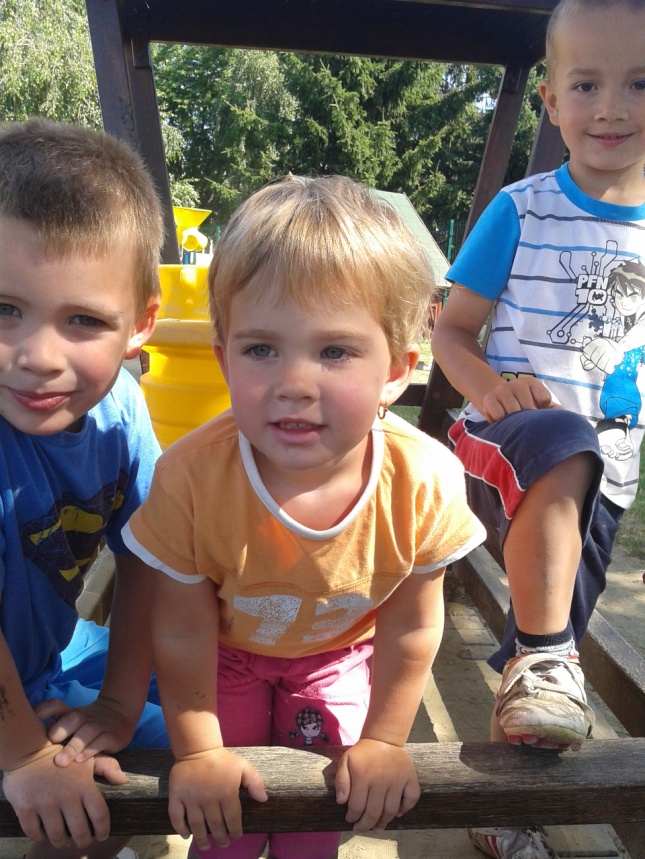 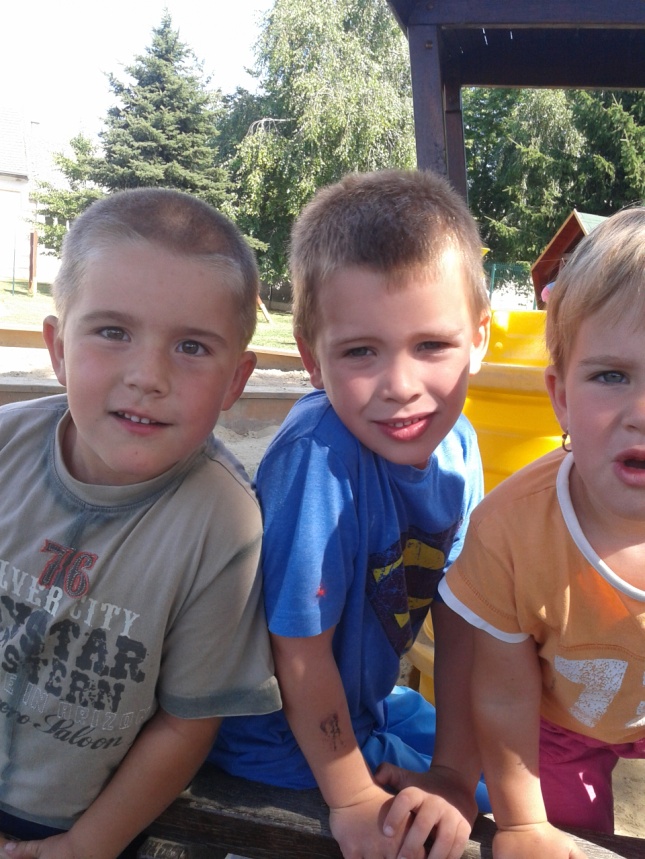 A kékpólós kisfiú Gergő, az ő „árulkodásának” köszönhetem a „munkát”! 
Köszönöm Gergő!
Valter
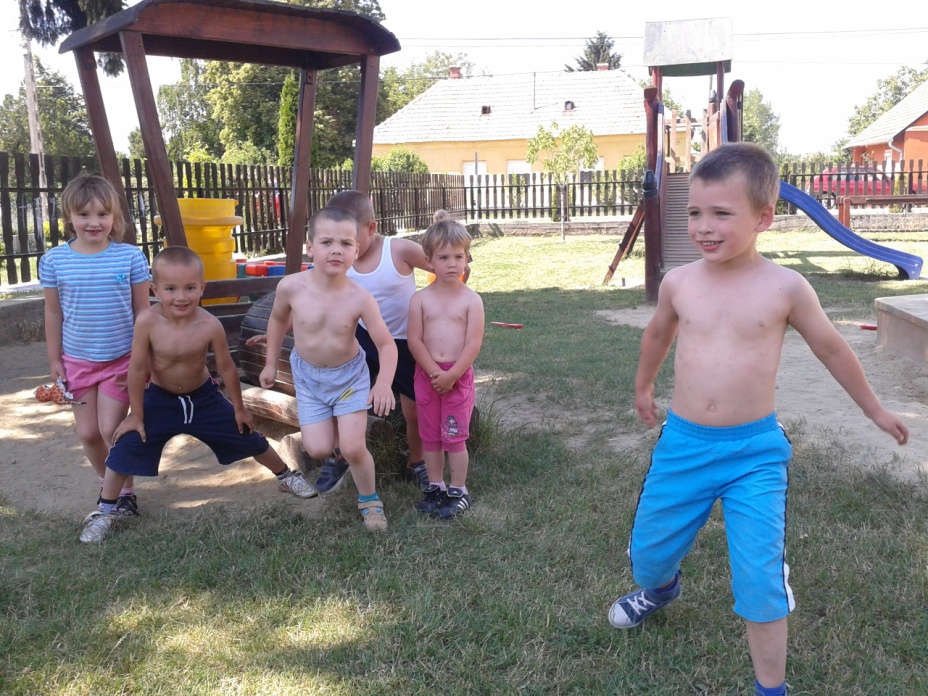 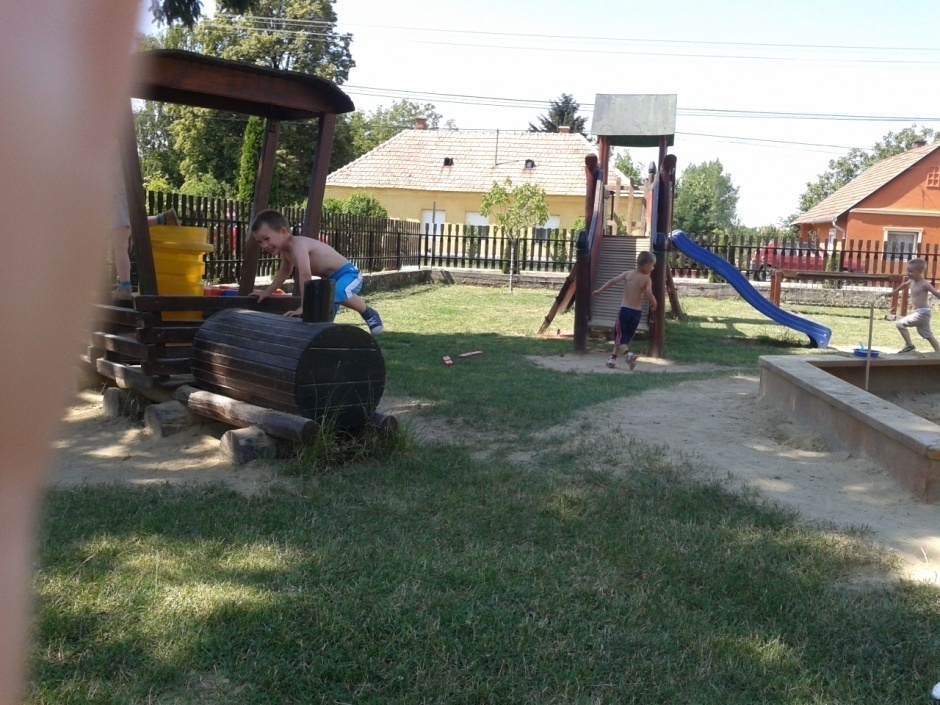 A játszótér
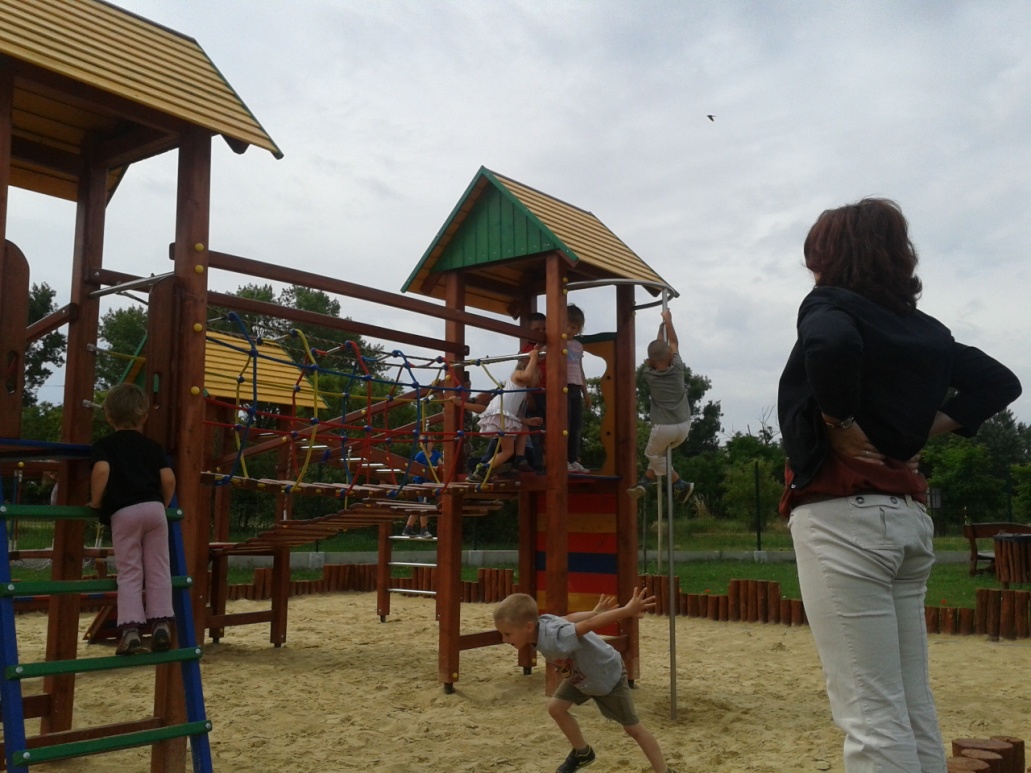 Velem…
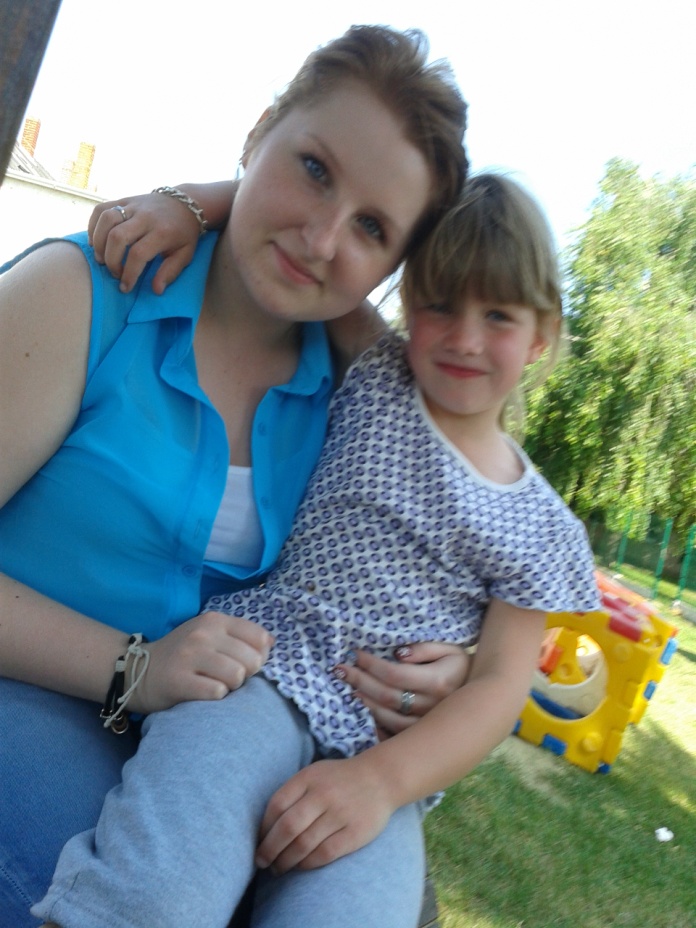 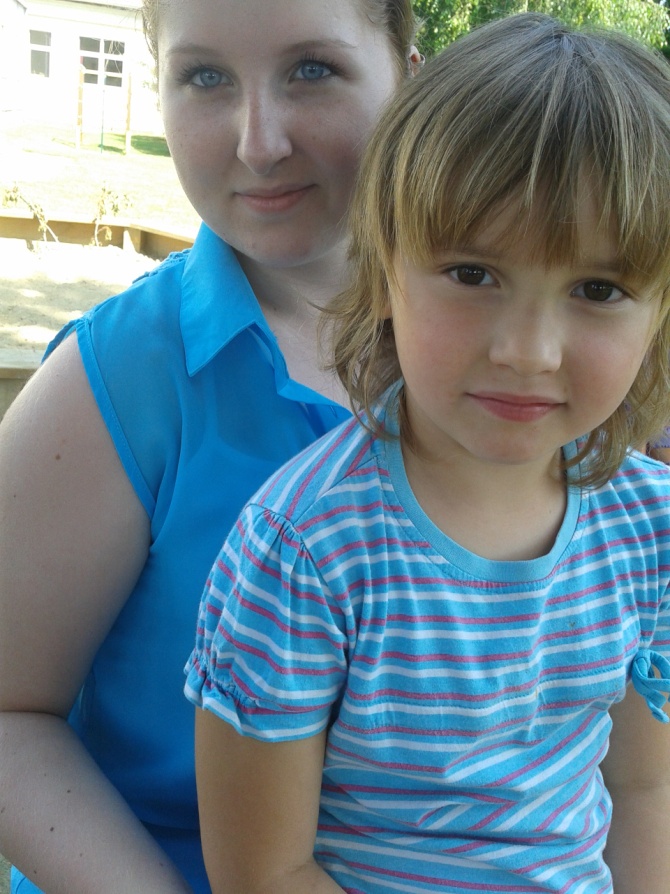 Enikő
Dorina
Bibi
Valter véleménye az ott töltött 3 és fél hetemről:
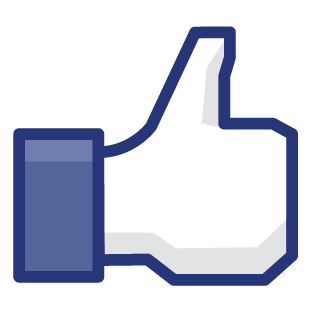 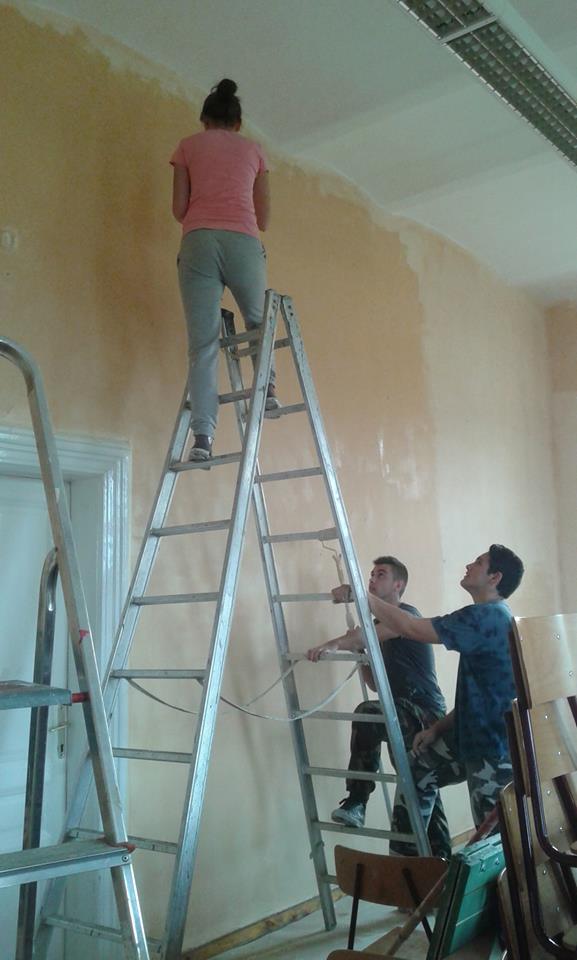 2014. november 15.Osztályfestés – dekorálás - díszítés
Az osztály sokkal hangulatosabb lett a festés után.
Festés mesterfokon!
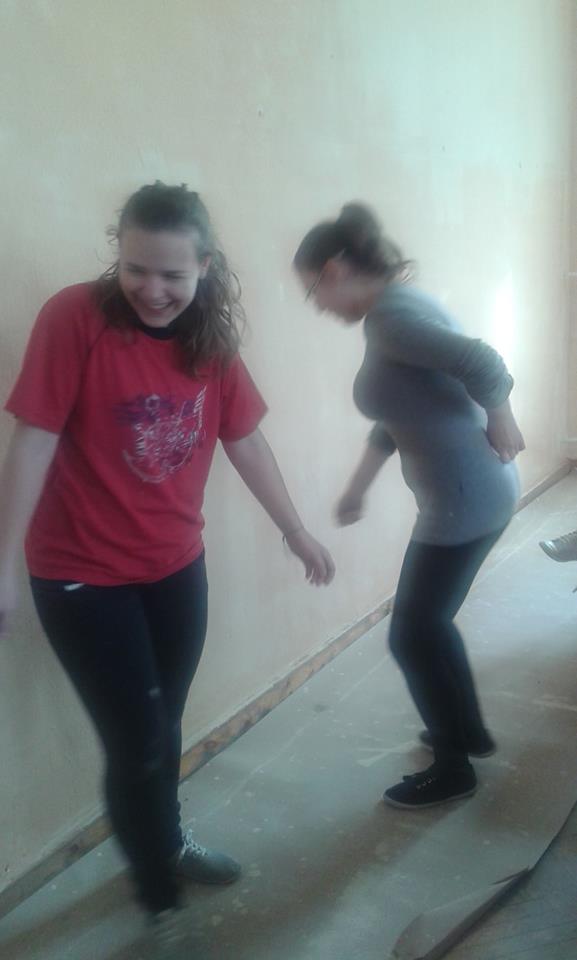 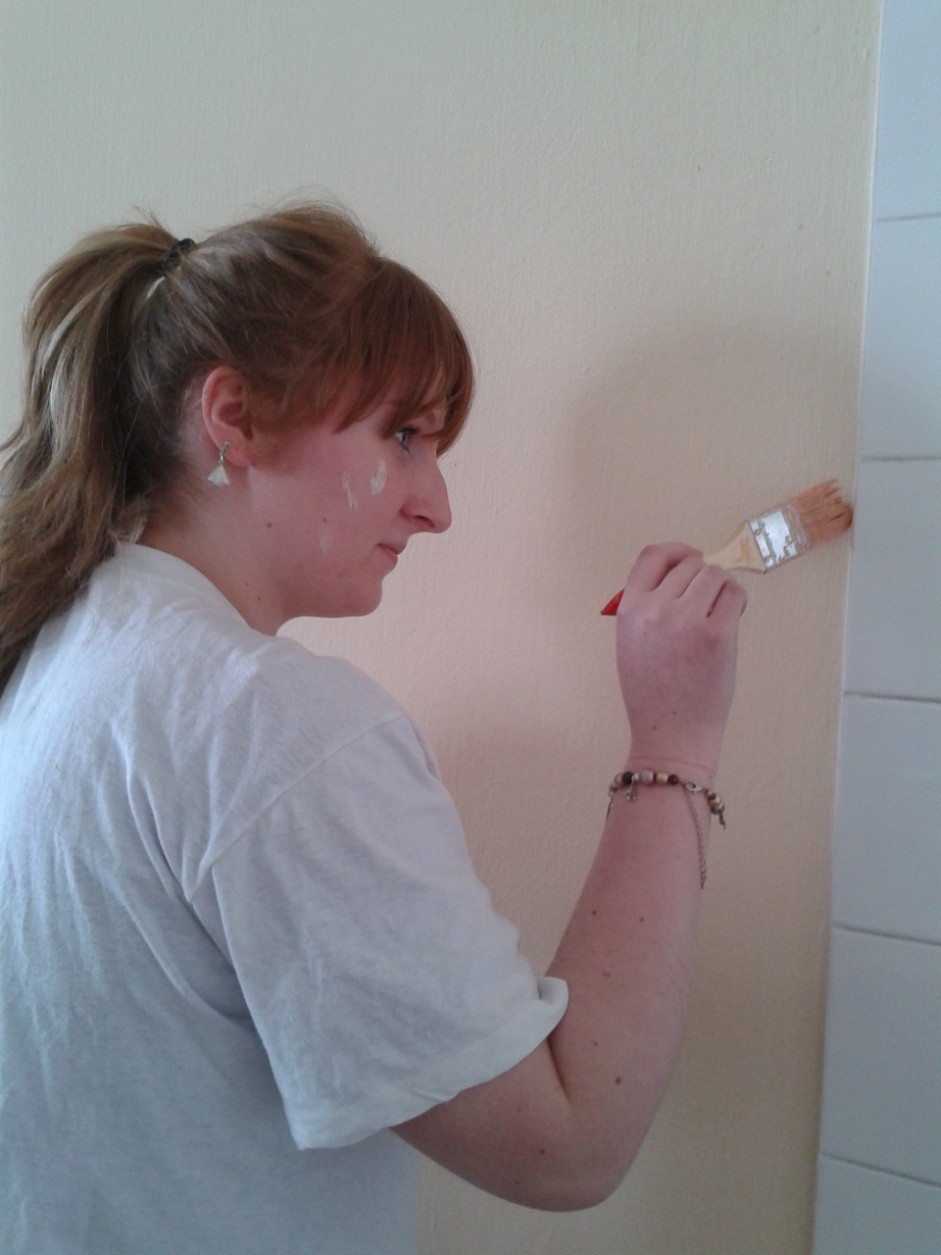 Dekoráció a festés után
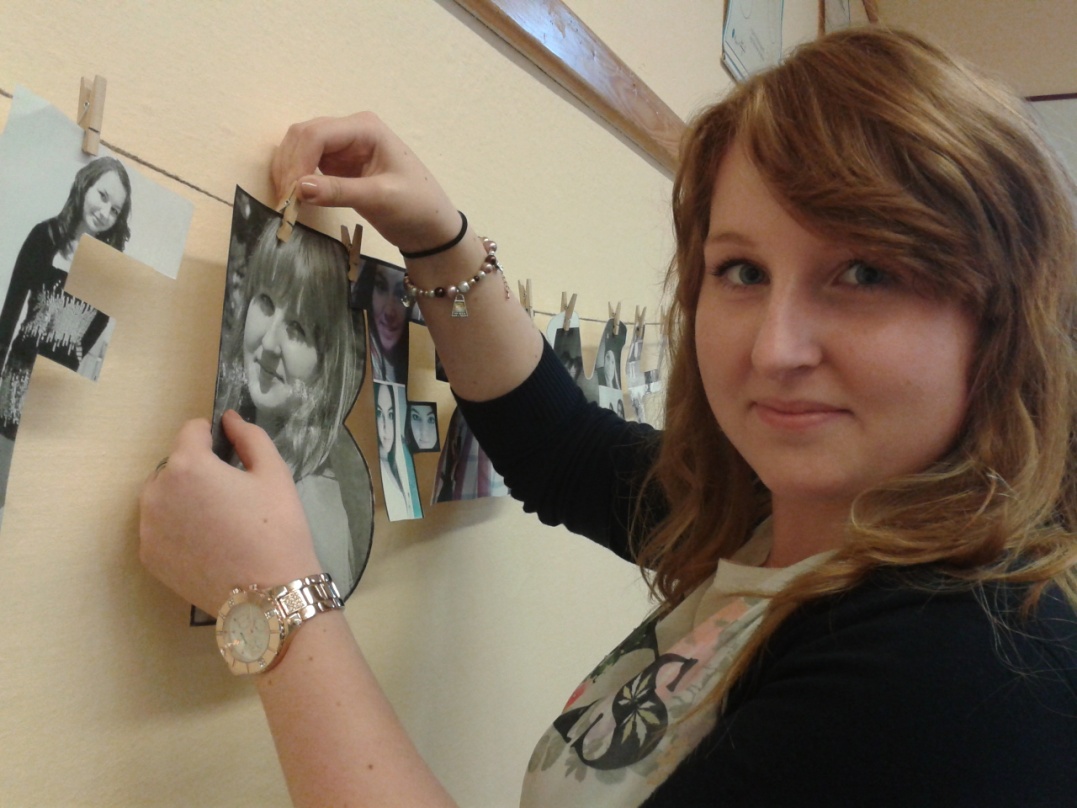 A dekoráció 1 héttel a festés után került fel a nagyszünetben.
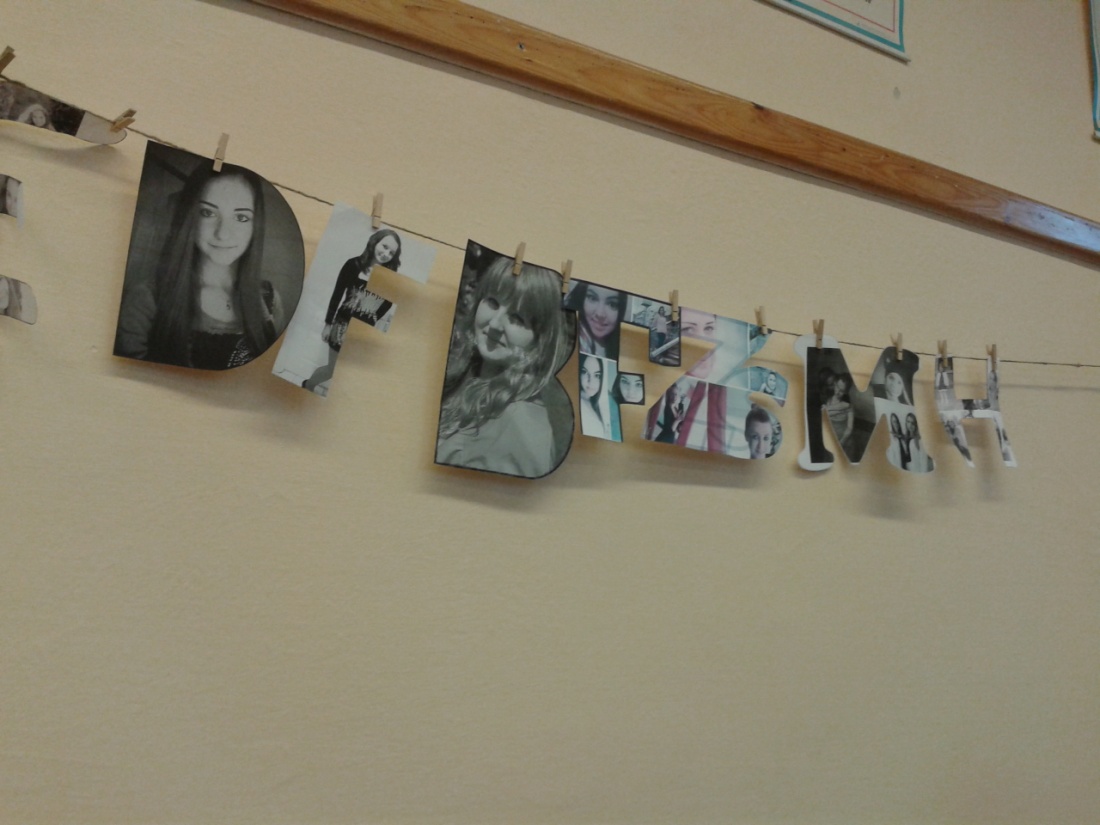 Fali matrica és a térképek
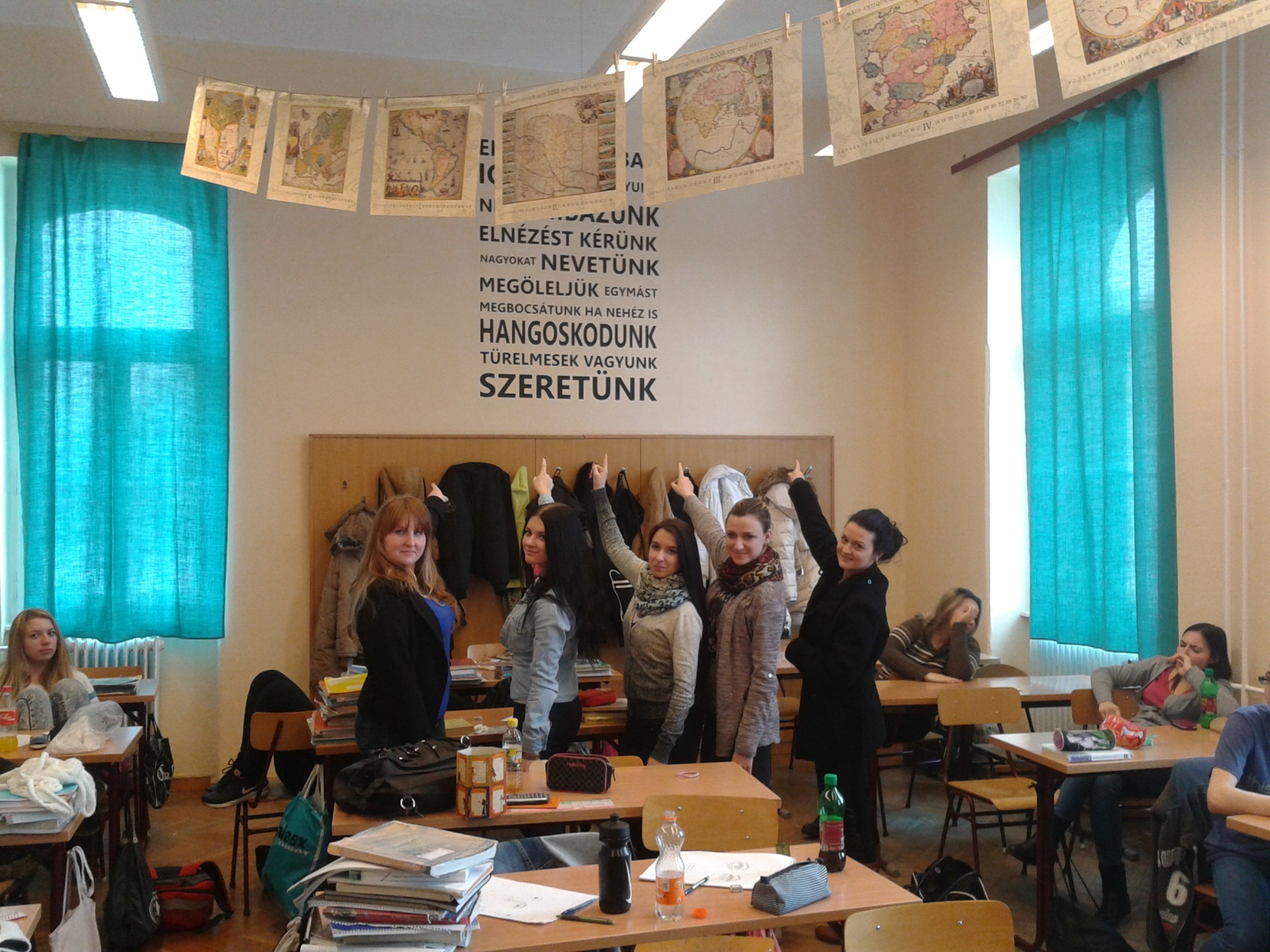 Reméltük, hogy jó eredményt érünk el
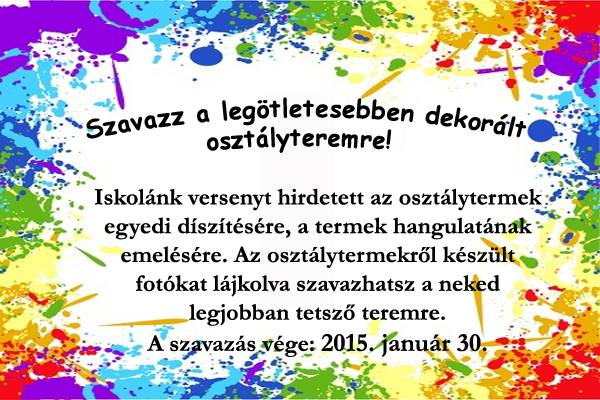 A többi osztály is keményen dolgozott
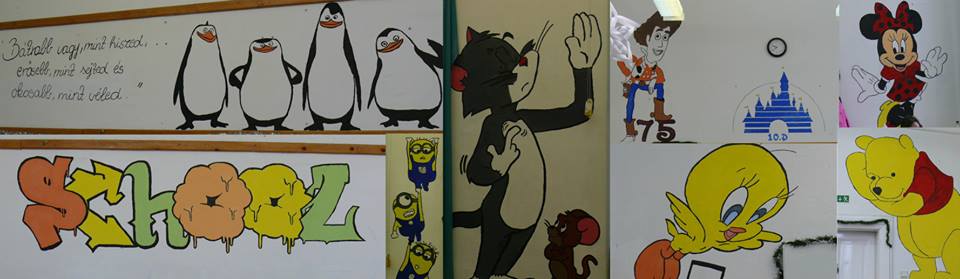 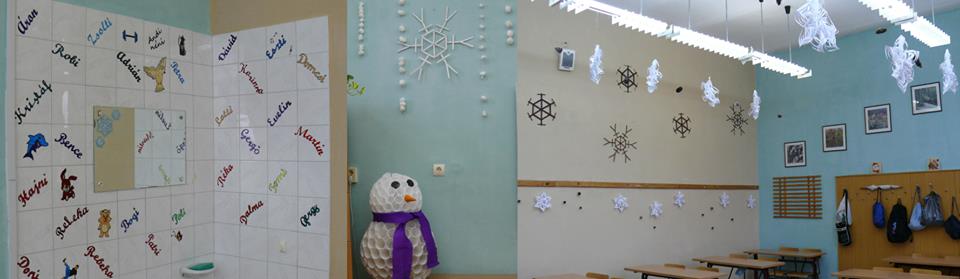 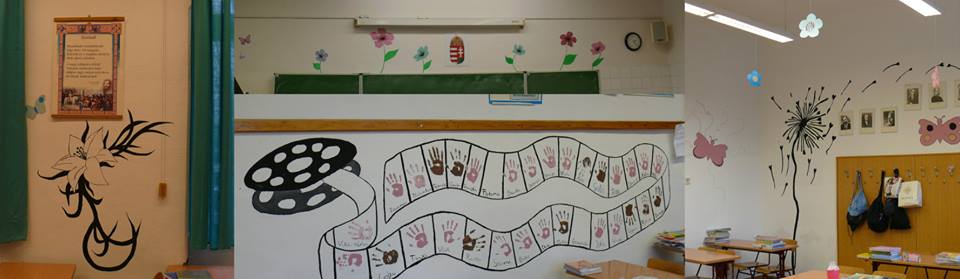 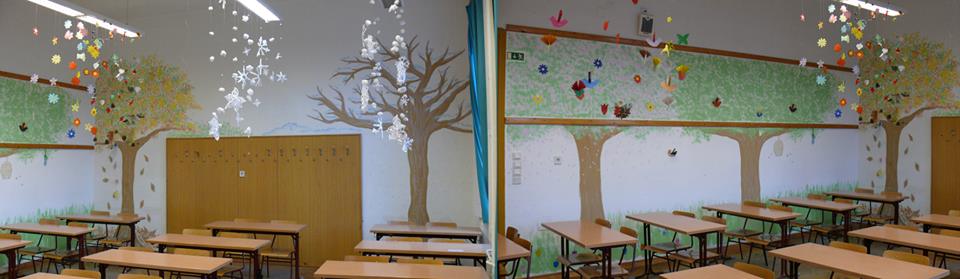 De végül arattuk a babérokat!
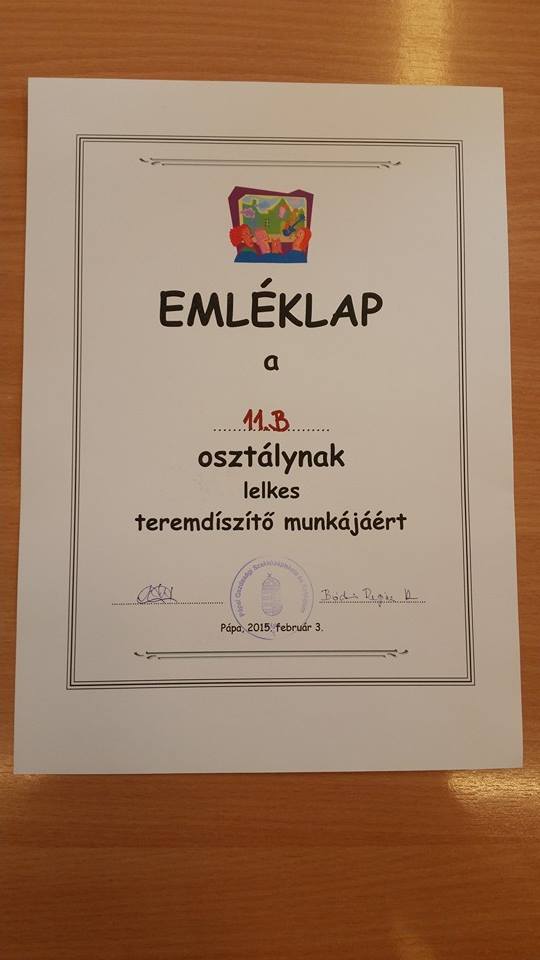 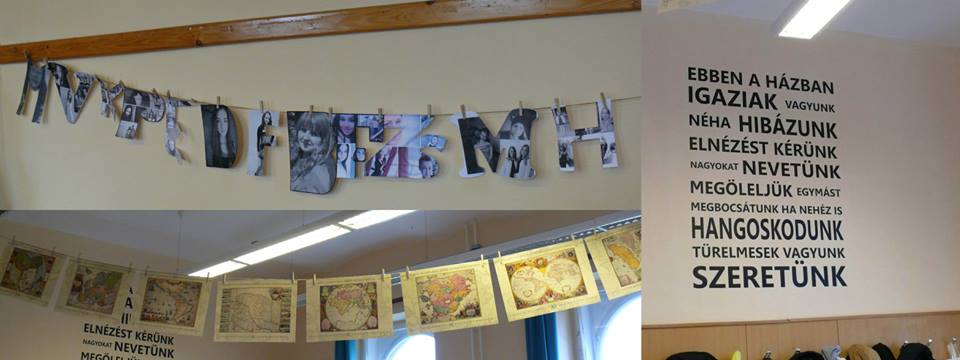 További feladatok
Az oviban csak kb. 20 órát szerettem volna eltölteni, de valahogy ez a szám felment 45-re.
Mivel még hiányzik egy terület, ezért nyárra a környezetvédelmet választottam.
Nem bánom, hogy 50-nél több órám lesz, mert szeretem ezt csinálni.
Köszönöm a figyelmet!
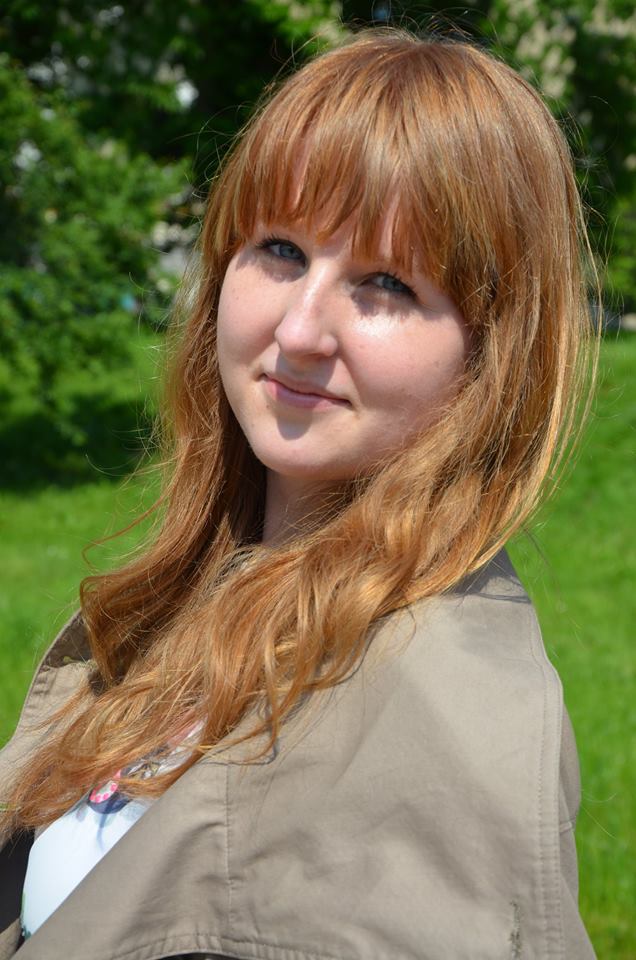 Készítette: 
Sas Bettina